Genesis 12‒50
Israel’s Birth & Preservation
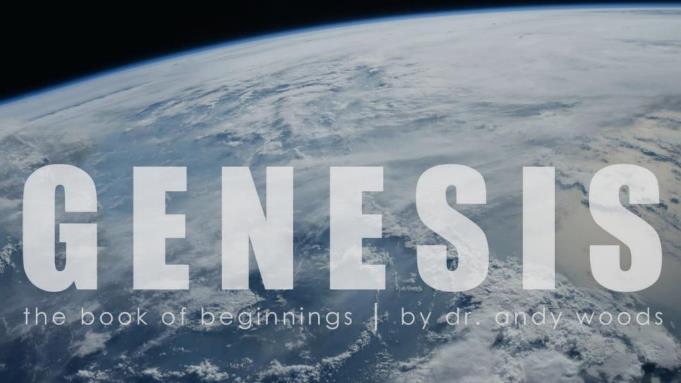 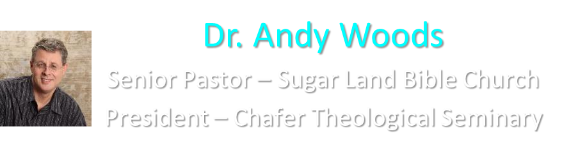 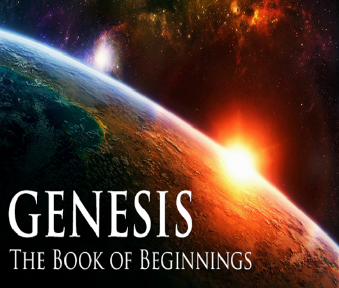 GENESIS STRUCTURE
Genesis 12-50 (four people)
Abraham (12:1–25:11)
Isaac (25:12–26:35)
Jacob (27–36)
Joseph (37–50)
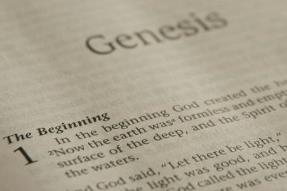 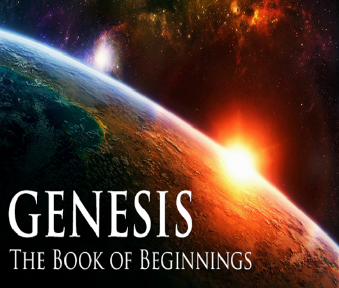 Genesis 37‒50Joseph
Joseph sold unto Egypt (37)
Canaan’s corruption (38)
Joseph falsely accused (39)
Joseph’s short-term predictions (40)
Joseph’s elevation (41)
Joseph’s first reunion with his brothers (42)
Joseph’s second reunion with his brothers (43‒45)
Joseph’s second reunion with his brothers (43‒45)
Sojourn to Egypt (46:1‒47:12)
Famine’s course (47:13-26)
Jacob in Egypt (47:27-31)
Jacob blesses Joseph’s sons (48)
Jacob blesses his sons (49)
Genesis 49:1-33Jacob Blesses His Sons
Call (49:1)
Introduction (49:2)
Jacob’s blessings on his sons (49:3-27)
Concluding summary (49:28)
Jacob’s death (49:29-33)
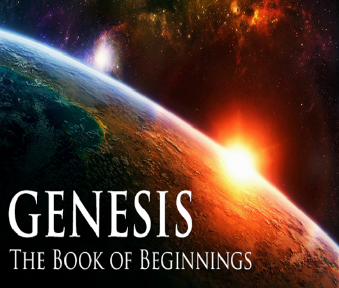 III. Genesis 49:3-27Jacob’s Blessings on His Sons
Gad (19)
Asher (20)
Naphtali (21)
Joseph (22-26)
Benjamin (27)
Reuben (3-4)
Simeon & Levi (5-7)
Judah (8-12)
Zebulun (13)
Issachar (14-15)
Dan (16-18)
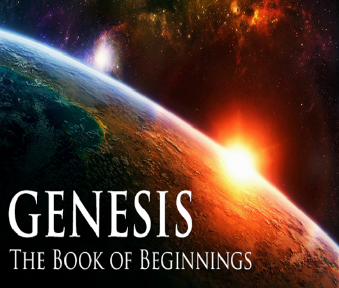 Genesis 49:22-26Joseph
Progeny (22)
Persecution (23)
Survival (24)
Future blessings (25)
Joseph to receive blessings (26)
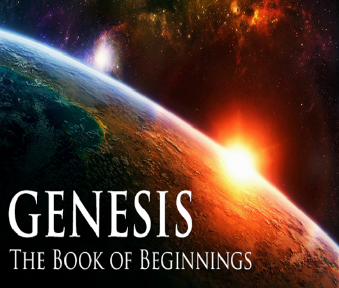 Genesis 49:25Future Blessings
God as source (25a-b)
Other sources (25c-e)
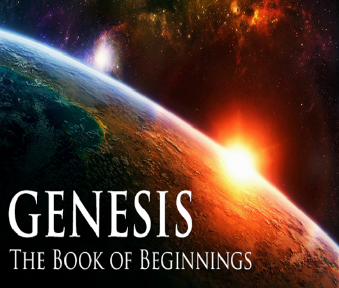 Genesis 49:25Future Blessings
God as source (25a-b)
Other sources (25c-e)
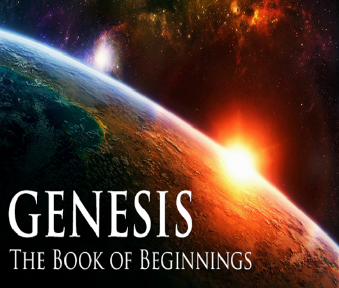 Genesis 49:25a-bGod as Source
Your Father (25a)
Almighty (25b)
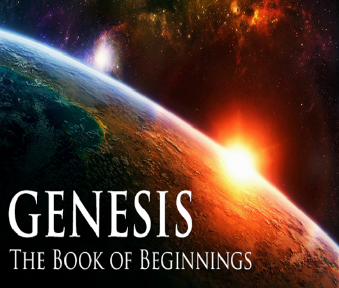 Genesis 49:25a-bGod as Source
Your Father (25a)
Almighty (25b)
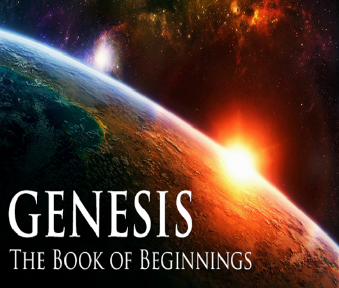 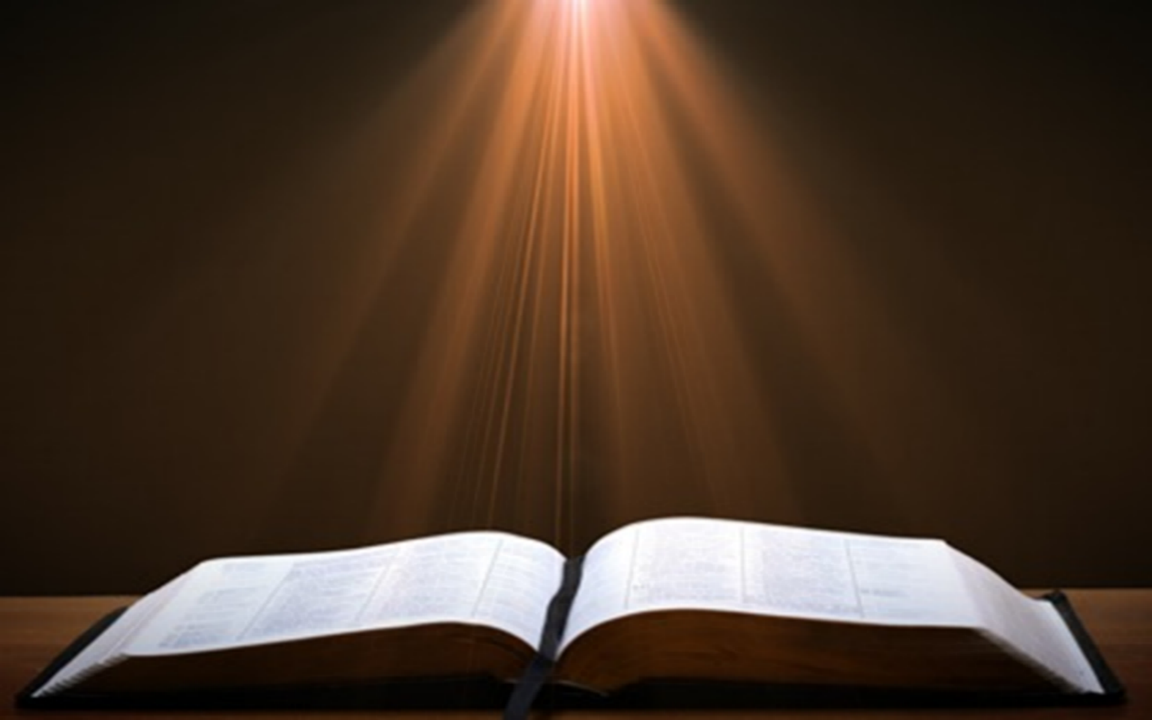 John 14:16-17
16 I will ask the Father, and He will give you another Helper, that He may be with you forever; 17 that is the Spirit of truth, whom the world cannot receive, because it does not see Him or know Him, but you know Him because He abides with you and will be in you.
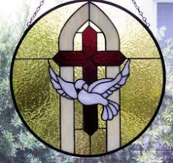 Genesis 49:25a-bGod as Source
Your Father (25a)
Almighty (25b)
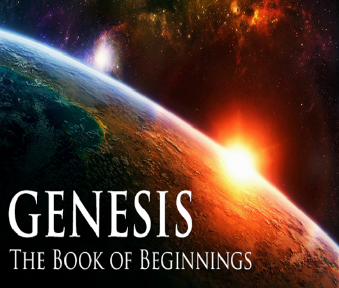 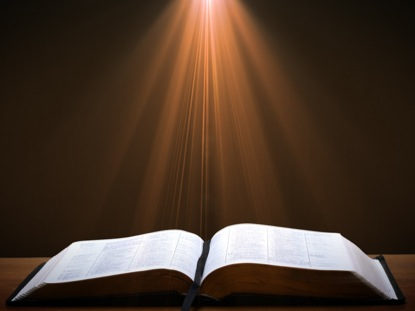 Revelation 1:3
“Blessed [makarios] is he who reads and those who hear the words of the prophecy, and heed the things which are written in it; for the time is near.”
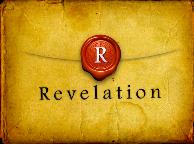 Genesis 49:25Future Blessings
God as source (25a-b)
Other sources (25c-e)
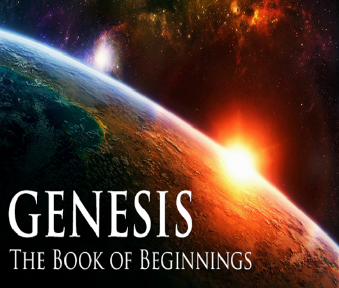 Genesis 49:25c-eOther Sources
Dews (25c)
Springs & fountains (25d)
Breasts & womb (25e)
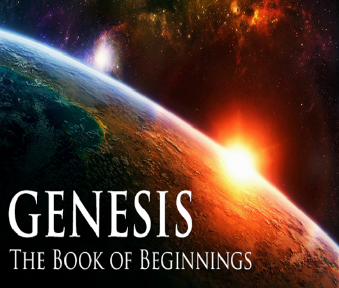 Genesis 49:25c-eOther Sources
Dews (25c)
Springs & fountains (25d)
Breasts & womb (25e)
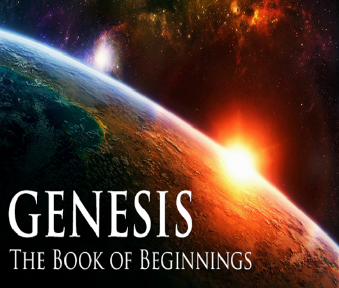 Genesis 49:25c-eOther Sources
Dews (25c)
Springs & fountains (25d)
Breasts & womb (25e)
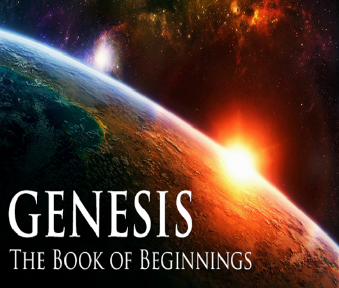 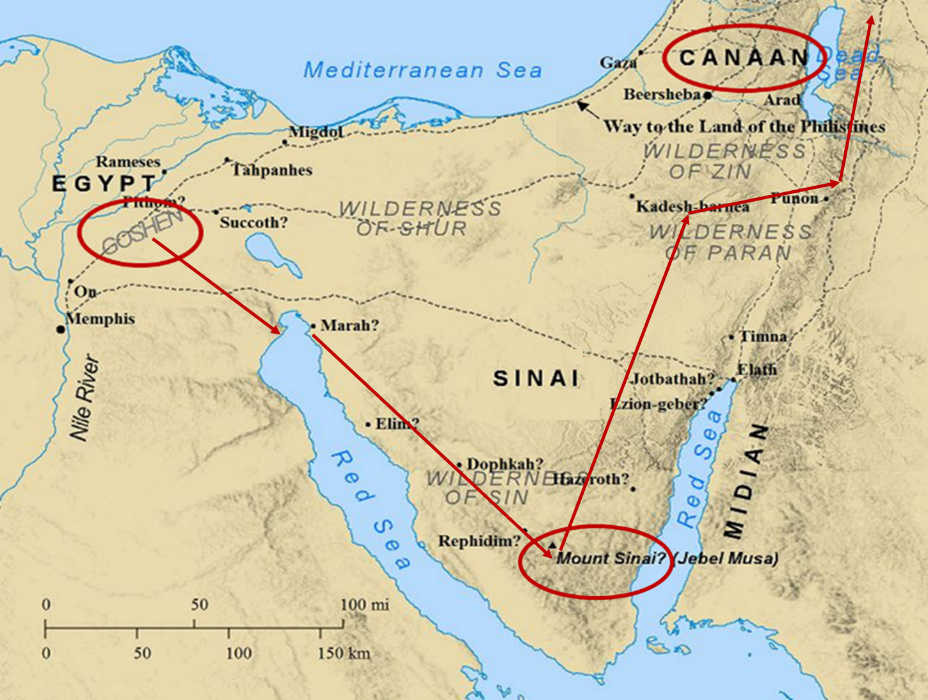 Genesis 49:25c-eOther Sources
Dews (25c)
Springs & fountains (25d)
Breasts & womb (25e)
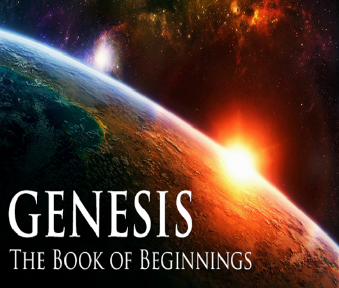 Genesis 49:22-26Joseph
Progeny (22)
Persecution (23)
Survival (24)
Future blessings (25)
Joseph to receive blessings (26)
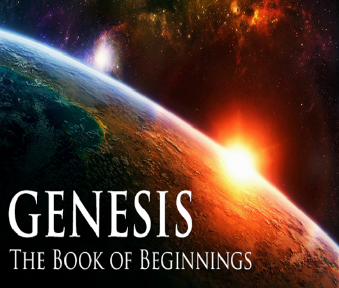 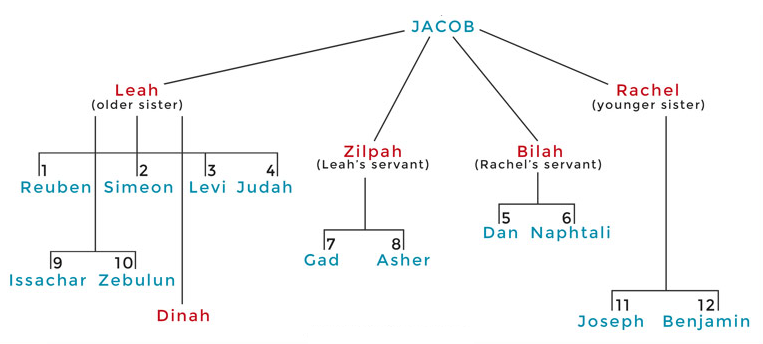 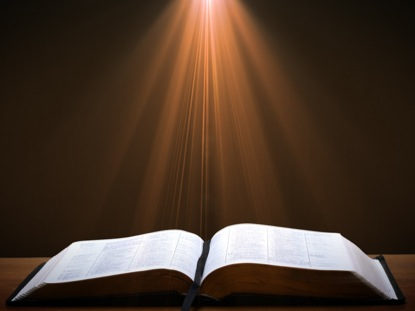 Ephesians 1:3
“Blessed be the God and Father of our Lord Jesus Christ, who has blessed us with every spiritual blessing in the heavenly places in Christ.”
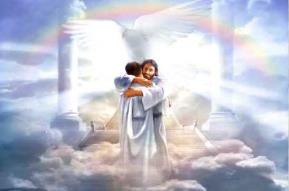 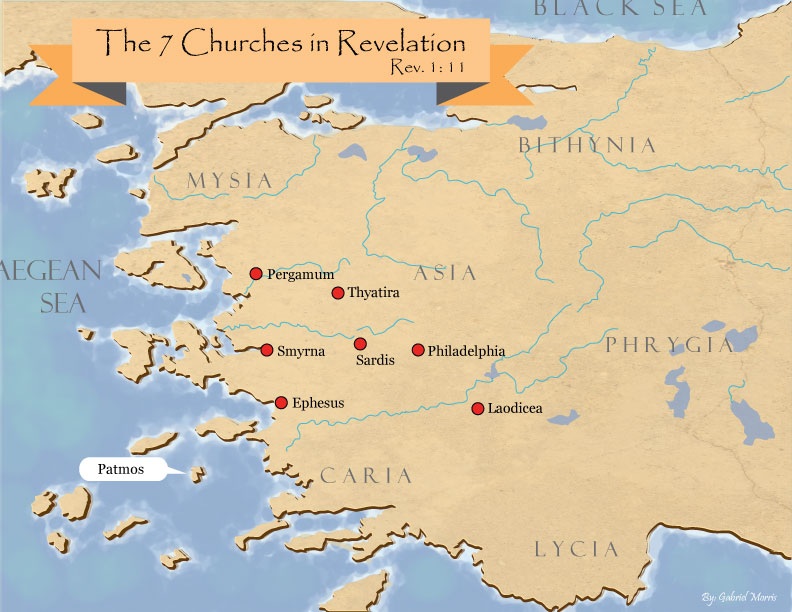 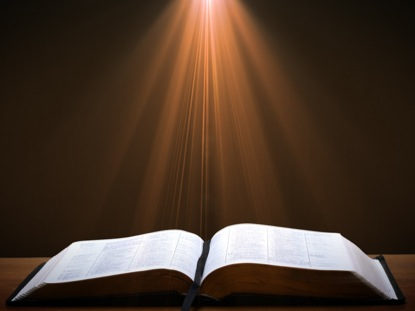 Revelation 2:9
“I know your tribulation and your poverty (but you are rich), and the blasphemy by those who say they are Jews and are not, but are a synagogue of Satan.”
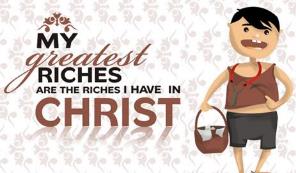 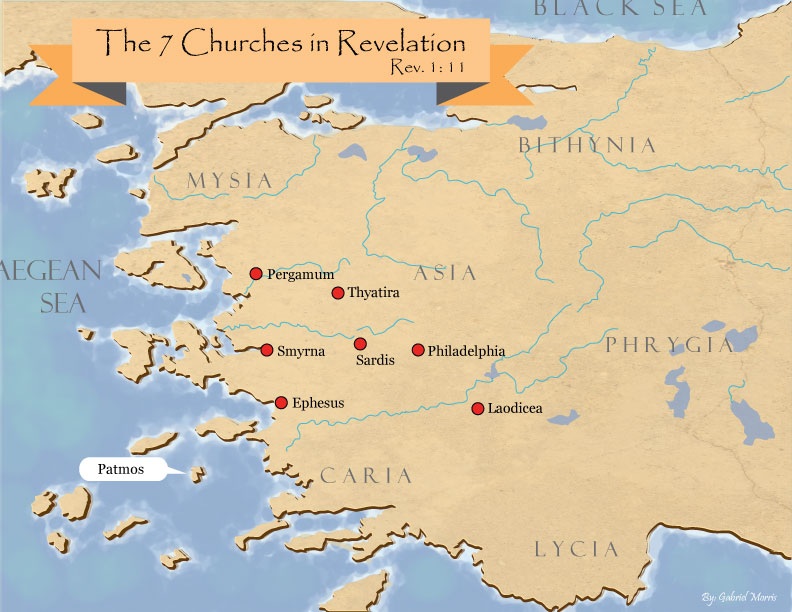 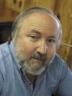 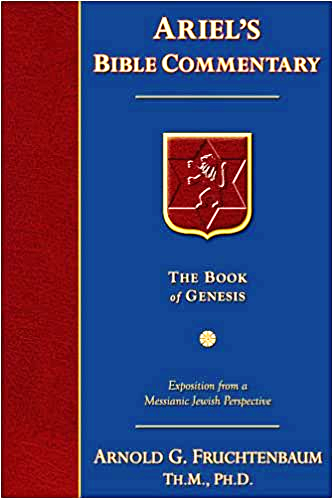 Dr. Arnold G. Fruchtenbaum
The Book of Genesis, 651
“In the blessing of Joseph, five different titles of God were used: Mighty One of Jacob, Shepherd, Stone of Israel; Your Father’s God; and the Almighty.”
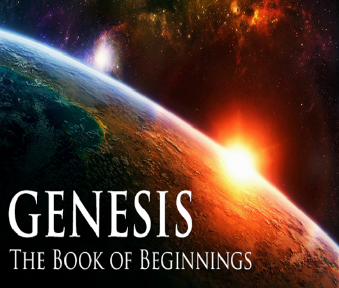 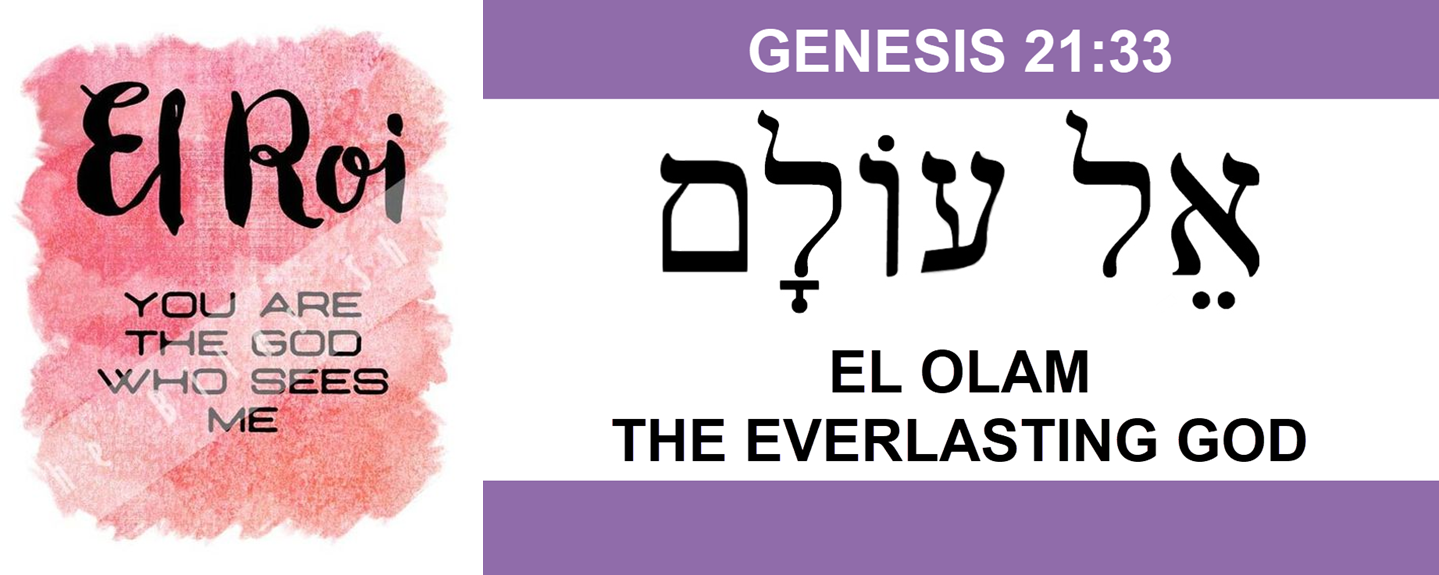 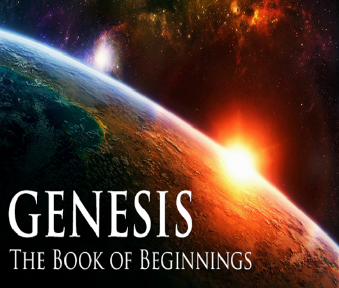 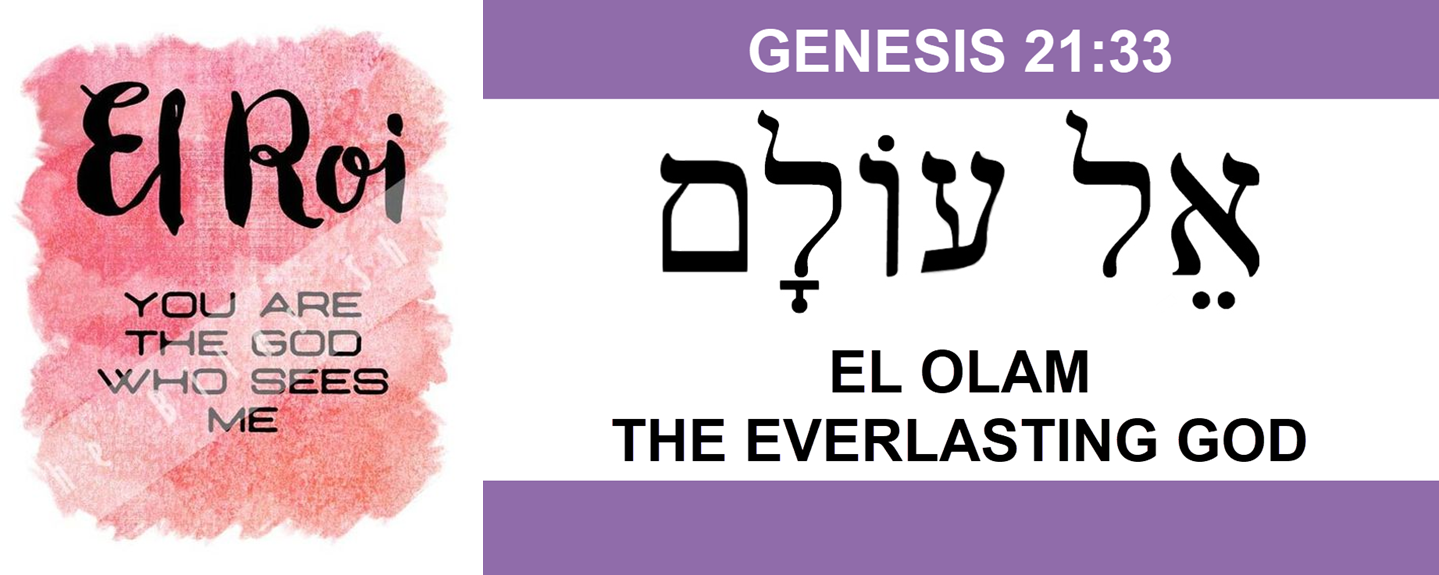 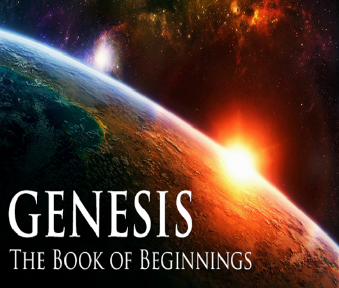 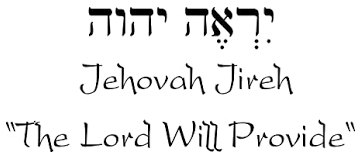 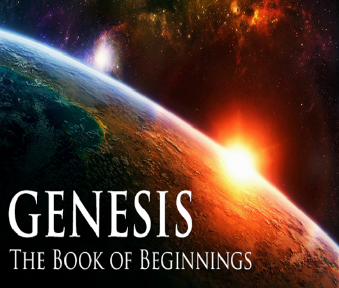 Names for God in Genesis
Elohim (1:1) - Power
Yahweh (2:4) - Relational
El Roi (Gen. 16:13) – Aware
El Olam (21:33) – Eternal
Jehovah Jireh (22:14) - Provision
God Isaac Feared (31:42, 53) - Reverenced
God, the God of Israel (33:20) - National
III. Genesis 49:3-27Jacob’s Blessings on His Sons
Gad (19)
Asher (20)
Naphtali (21)
Joseph (22-26)
Benjamin (27)
Reuben (3-4)
Simeon & Levi (5-7)
Judah (8-12)
Zebulun (13)
Issachar (14-15)
Dan (16-18)
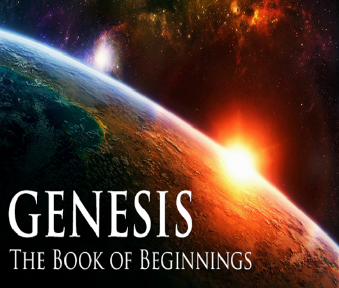 Genesis 49:27Benjamin
Ravenous wolf (27a)
Devours prey (27b)
Share spoil due to success (27c)
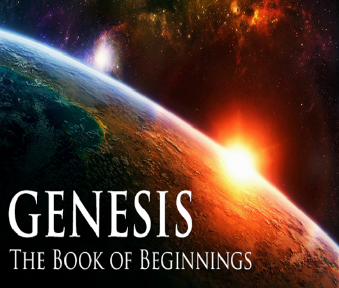 Genesis 49:27Benjamin
Ravenous wolf (27a)
Devours prey (27b)
Share spoil due to success (27c)
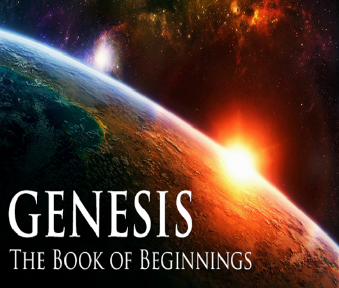 Genesis 49:27Benjamin
Ravenous wolf (27a)
Devours prey (27b)
Share spoil due to success (27c)
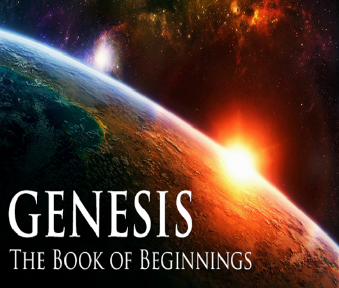 Genesis 49:27Benjamin
Ravenous wolf (27a)
Devours prey (27b)
Share spoil due to success (27c)
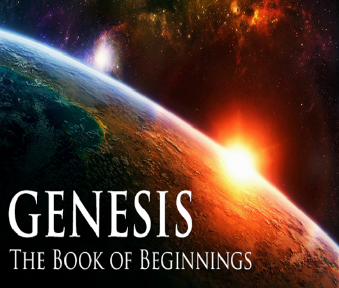 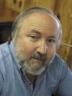 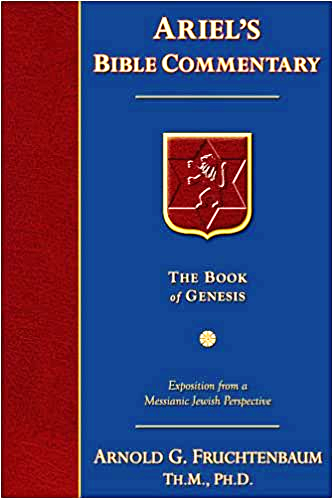 Dr. Arnold G. Fruchtenbaum
The Book of Genesis, 652
“Indeed, the Tribe of Benjamin did produce some rather famous fighters. It produced one of the Judges, Ehud (Judg. 3:15–30). It produced Saul (I Sam. 9:1–11:15) and Jonathan (I Sam. 14:1–52). Among other famous Benjaminites in the Old Testament were Mordecai and Esther; in the New Testament, the Apostle Paul (Rom. 11:1–2). Other references to this tribe include: Judges 5:14 and 19–21; I Chronicles 8:1–40 and 12:1–7; and II Chronicles 14:8 and 17:17.”
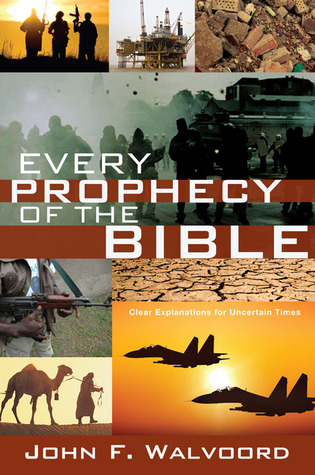 Genesis 49:1-33Jacob Blesses His Sons
Call (49:1)
Introduction (49:2)
Jacob’s blessings on his sons (49:3-27)
Concluding summary (49:28)
Jacob’s death (49:29-33)
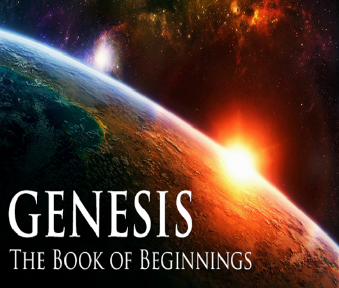 IV. Genesis 49:28Concluding Summary
Prophecies beyond sons (28a)
Summary of Jacob’s blessings (28b)
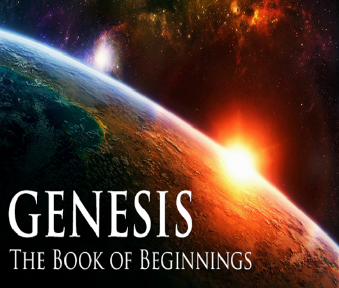 IV. Genesis 49:28Concluding Summary
Prophecies beyond sons (28a)
Summary of Jacob’s blessings (28b)
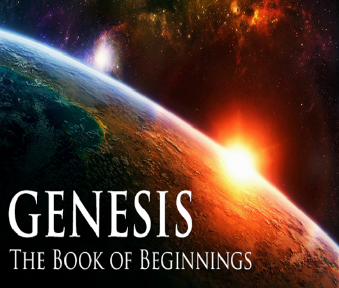 IV. Genesis 49:28Concluding Summary
Prophecies beyond sons (28a)
Summary of Jacob’s blessings (28b)
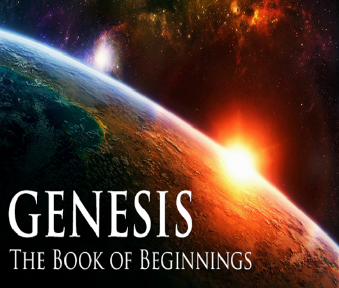 Conclusion
Genesis 49:1-33Jacob Blesses His Sons
Call (49:1)
Introduction (49:2)
Jacob’s blessings on his sons (49:3-27)
Concluding summary (49:28)
Jacob’s death (49:29-33)
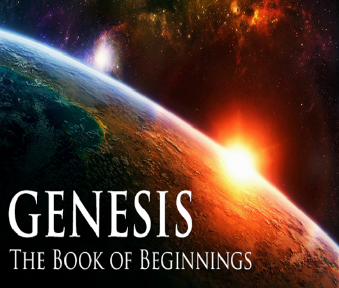 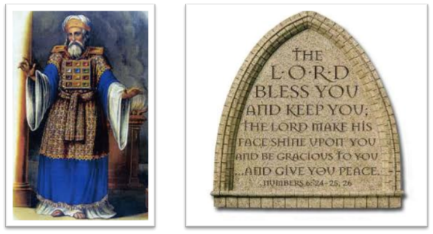 24 The Lord bless you, and keep you; 25 The Lord make His face shine on you, And be gracious to you; 26 The Lord lift up His countenance on you, And give you peace.
Numbers 6:24–26 (NASB95)
Genesis 49:1-33Jacob Blesses His Sons
Call (49:1)
Introduction (49:2)
Jacob’s blessings on his sons (49:3-27)
Concluding summary (49:28)
Jacob’s death (49:29-33)
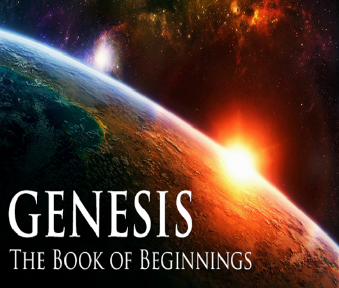 V. Genesis 49:29-33Jacob’s Death
Charge (29a)
Announcement of death (29b)
Request (29c)
Place of burial (29d-30)
Others buried there (31)
Burial place repeated (32)
Jacob’s death (33)
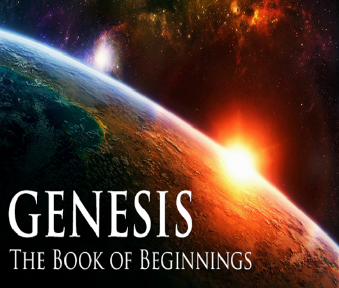 V. Genesis 49:29-33Jacob’s Death
Charge (29a)
Announcement of death (29b)
Request (29c)
Place of burial (29d-30)
Others buried there (31)
Burial place repeated (32)
Jacob’s death (33)
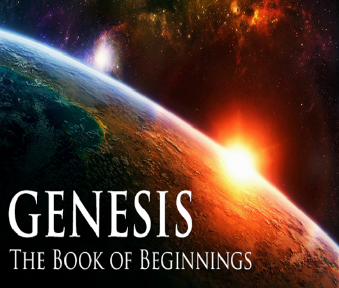 V. Genesis 49:29-33Jacob’s Death
Charge (29a)
Announcement of death (29b)
Request (29c)
Place of burial (29d-30)
Others buried there (31)
Burial place repeated (32)
Jacob’s death (33)
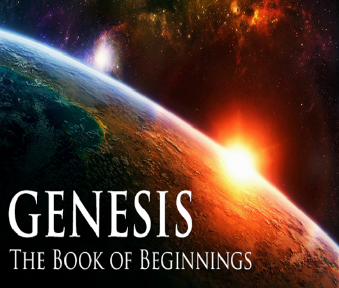 V. Genesis 49:29-33Jacob’s Death
Charge (29a)
Announcement of death (29b)
Request (29c)
Place of burial (29d-30)
Others buried there (31)
Burial place repeated (32)
Jacob’s death (33)
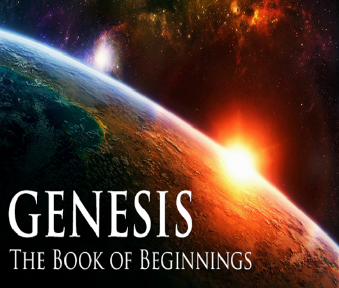 V. Genesis 49:29-33Jacob’s Death
Charge (29a)
Announcement of death (29b)
Request (29c)
Place of burial (29d-30)
Others buried there (31)
Burial place repeated (32)
Jacob’s death (33)
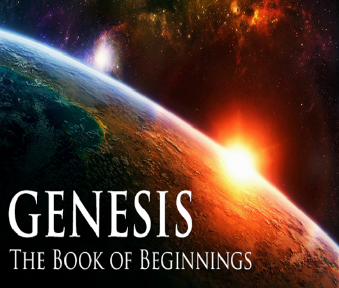 V. Genesis 49:29-33Jacob’s Death
Charge (29a)
Announcement of death (29b)
Request (29c)
Place of burial (29d-30)
Others buried there (31)
Burial place repeated (32)
Jacob’s death (33)
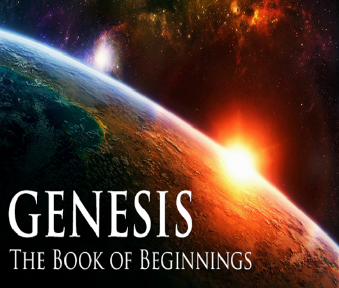 V. Genesis 49:29-33Jacob’s Death
Charge (29a)
Announcement of death (29b)
Request (29c)
Place of burial (29d-30)
Others buried there (31)
Burial place repeated (32)
Jacob’s death (33)
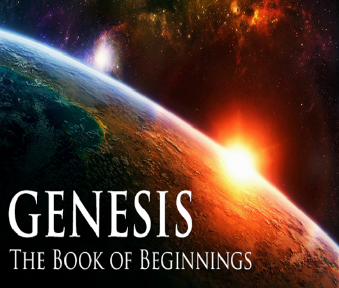 V. Genesis 49:29-33Jacob’s Death
Charge (29a)
Announcement of death (29b)
Request (29c)
Place of burial (29d-30)
Others buried there (31)
Burial place repeated (32)
Jacob’s death (33)
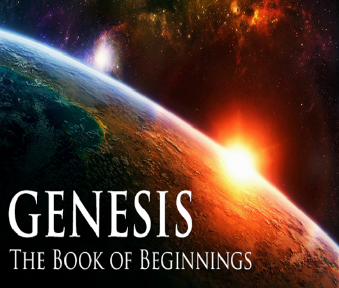 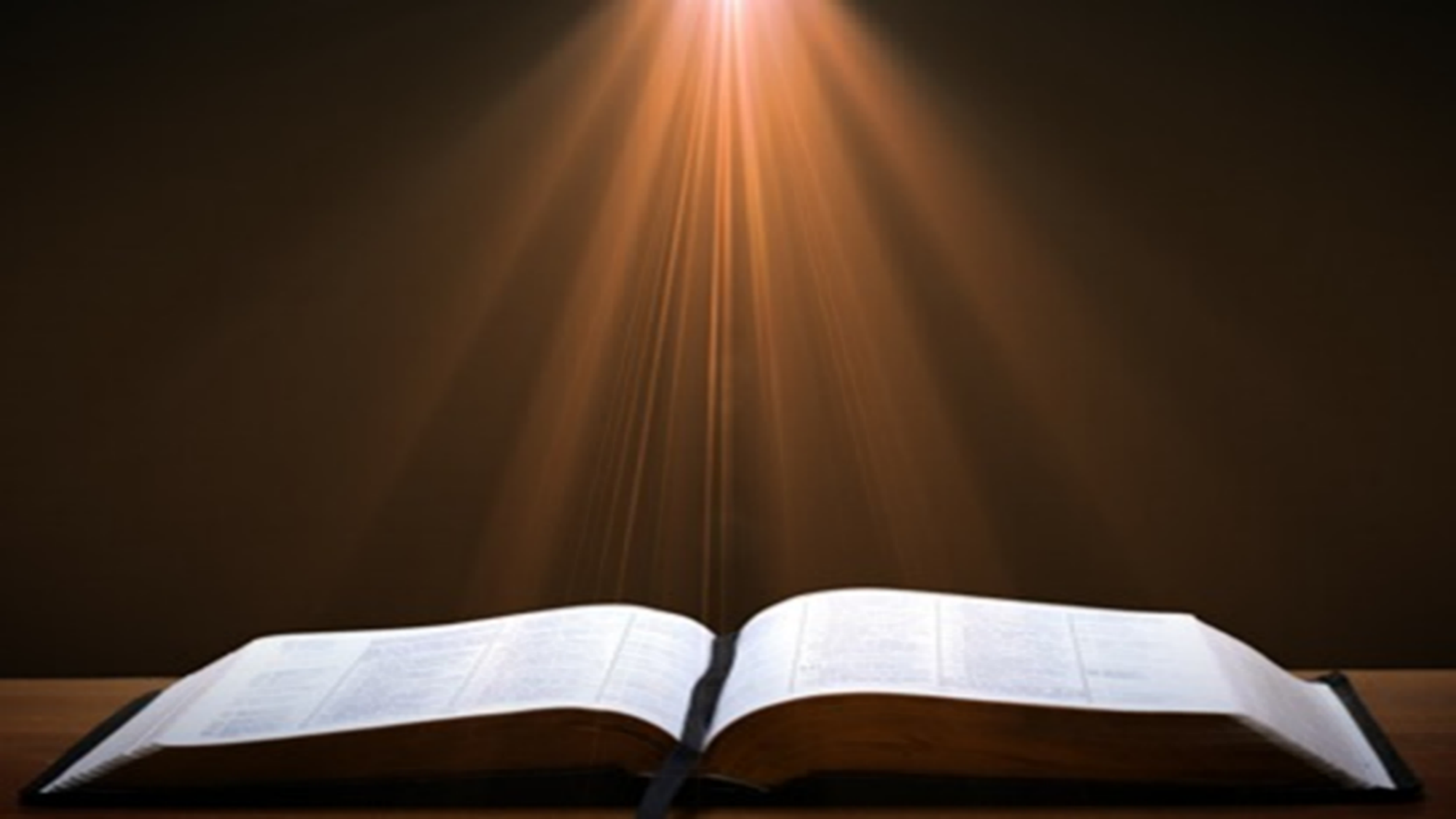 Genesis 2:16-17
“16 The Lord God commanded the man, saying, ‘From any tree of the garden you may eat freely; 17 but from the tree of the knowledge of good and evil you shall not eat, for in the day that you eat from it you will surely die (muwth).’”
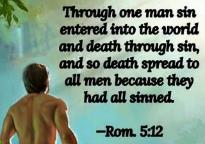 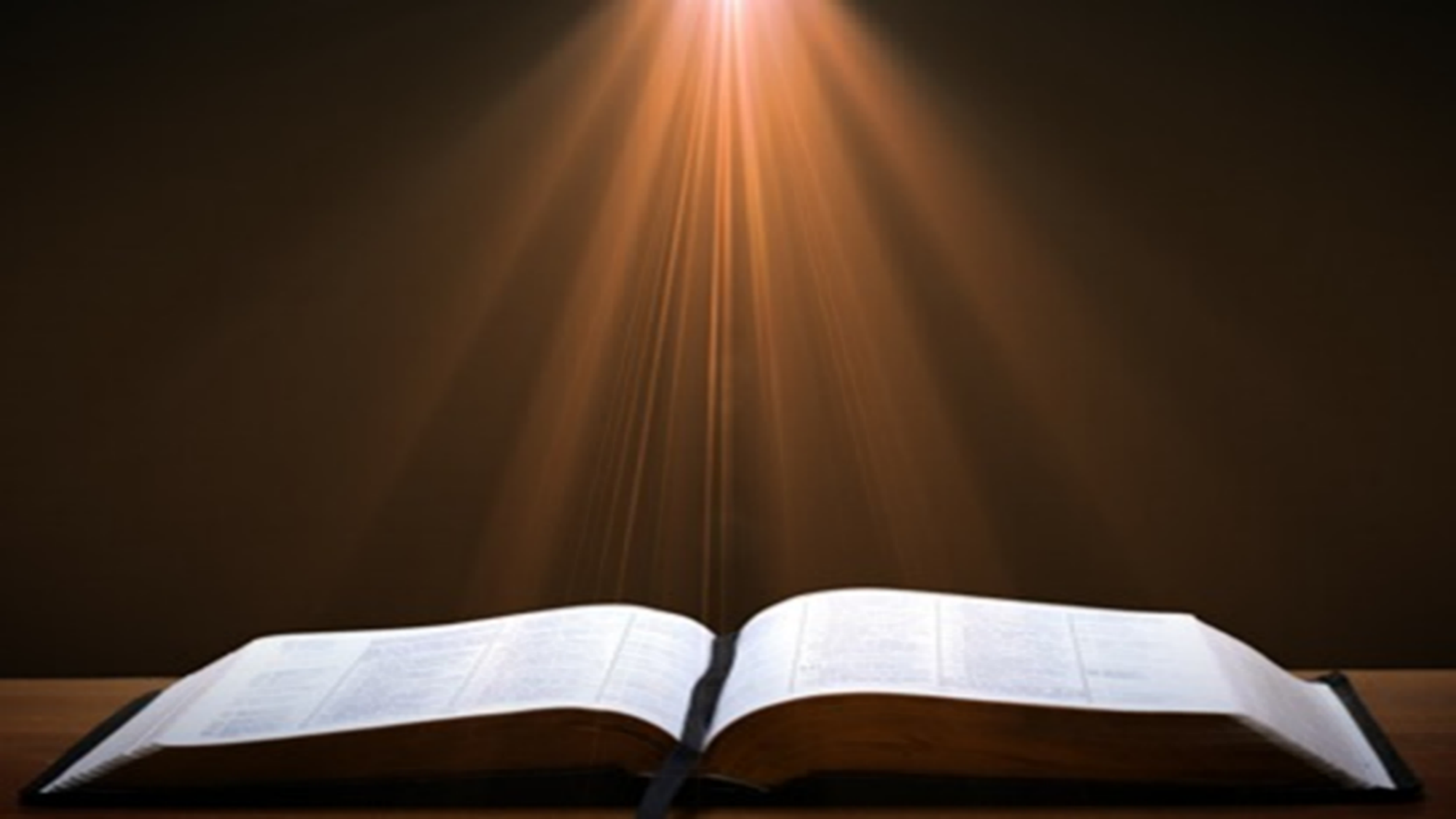 Genesis 3:19
“By the sweat of your face You will eat bread, Till you return to the ground, Because from it you were taken; For you are dust, And to dust you shall return.”
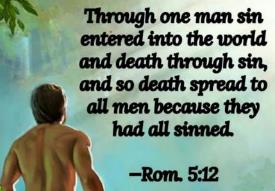 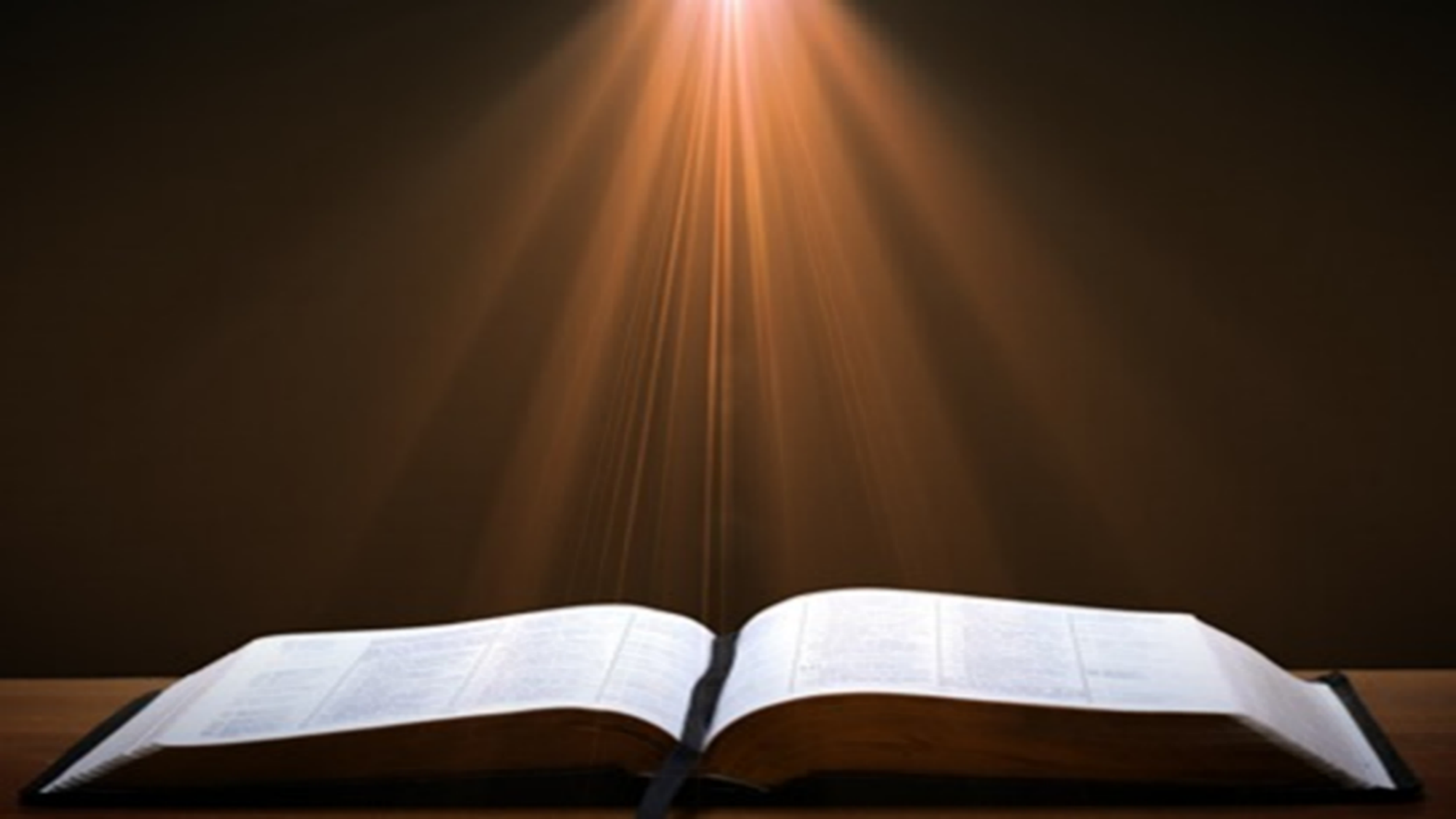 1 Corinthians 15:21-22
“21 For since by a man came death, by a man also came the resurrection of the dead. 22 For as in Adam all die, so also in Christ all will be made alive.”
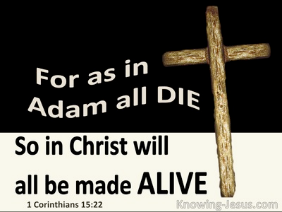 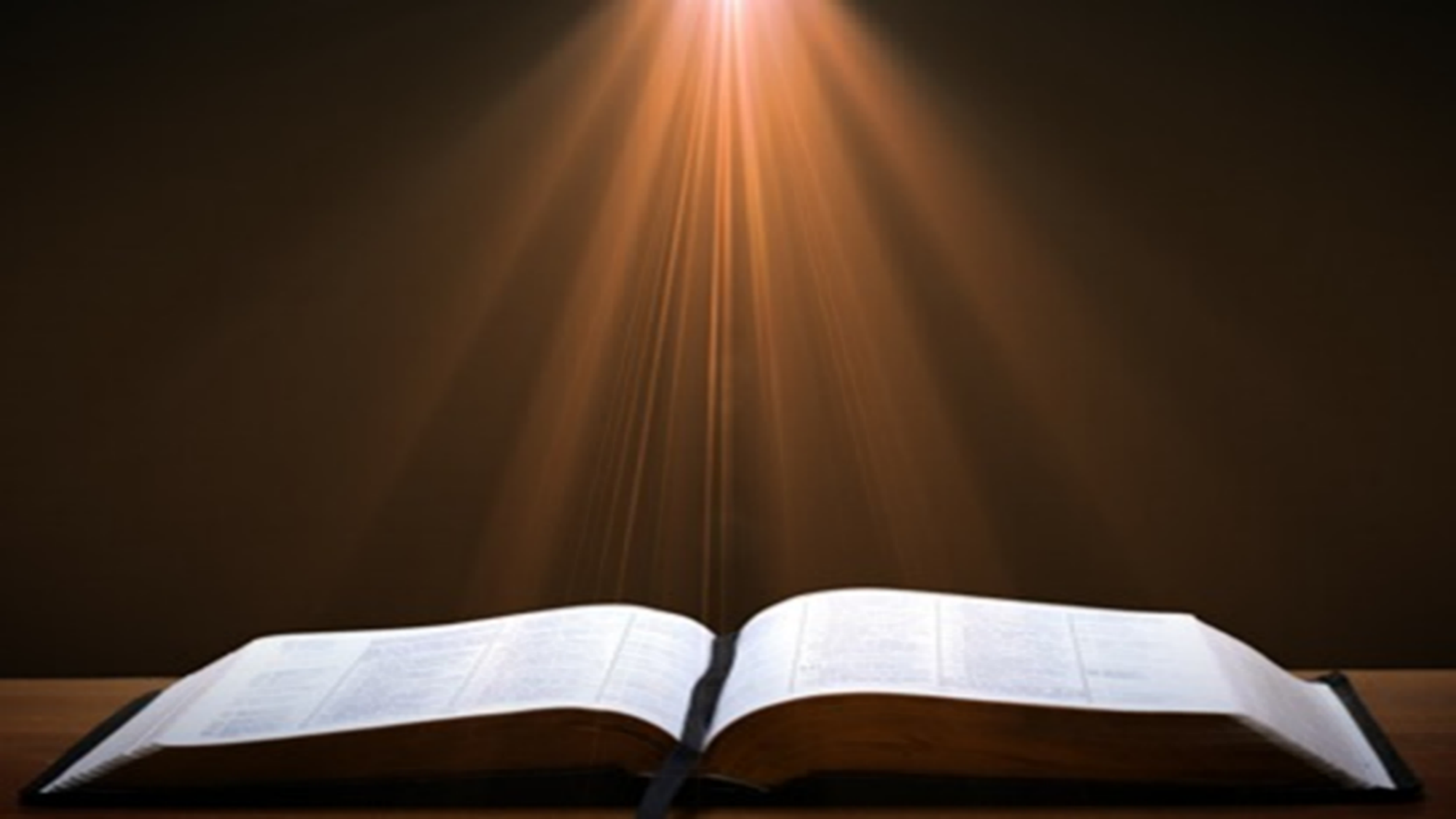 Romans 5:12
“Therefore, just as through one man sin entered into the world, and death through sin, and so death spread to all men, because all sinned—.”
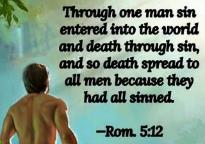 Romans 6:23
“For the wages of sin is death, but the free gift of God is eternal life in Christ Jesus our Lord.”
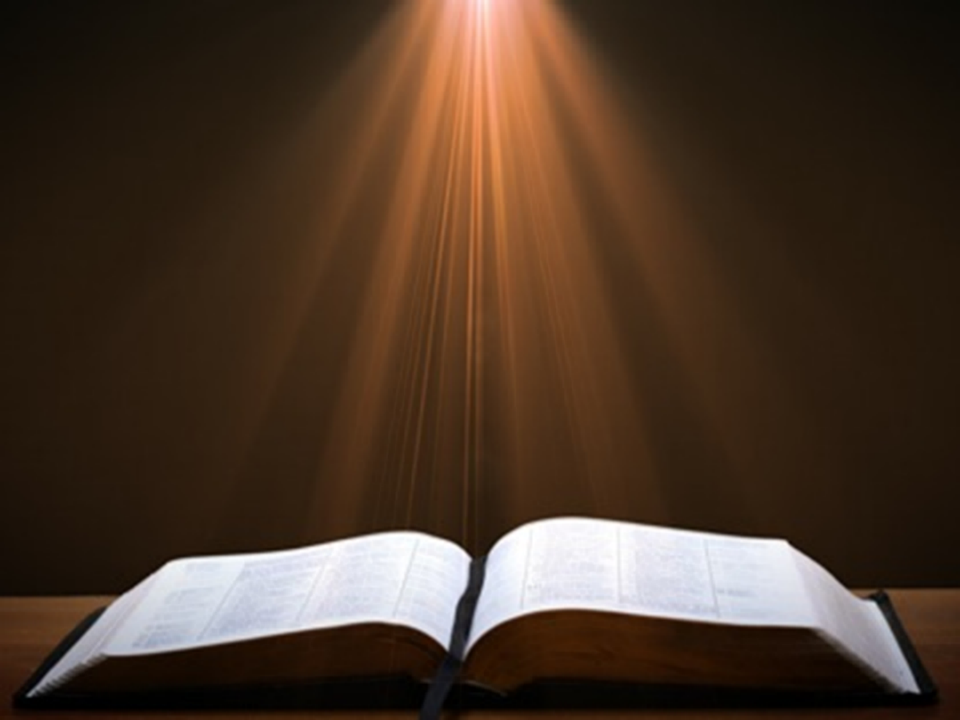 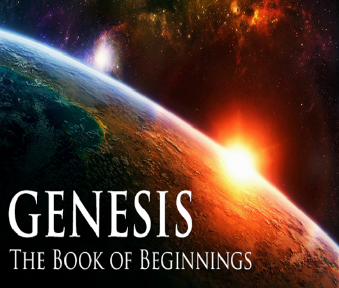 Hebrews 9:27
“And inasmuch as it is appointed for men to die once and after this comes judgment.”
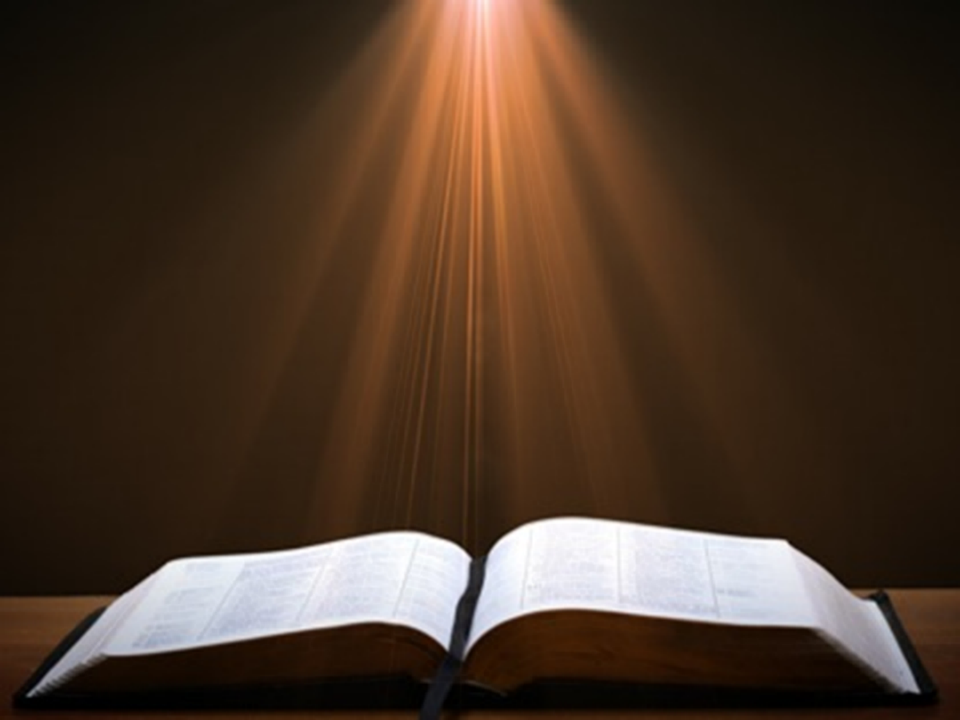 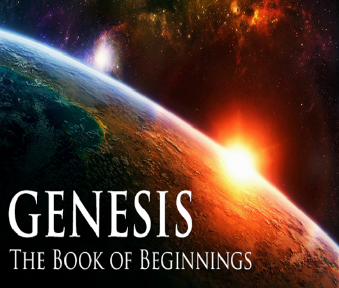 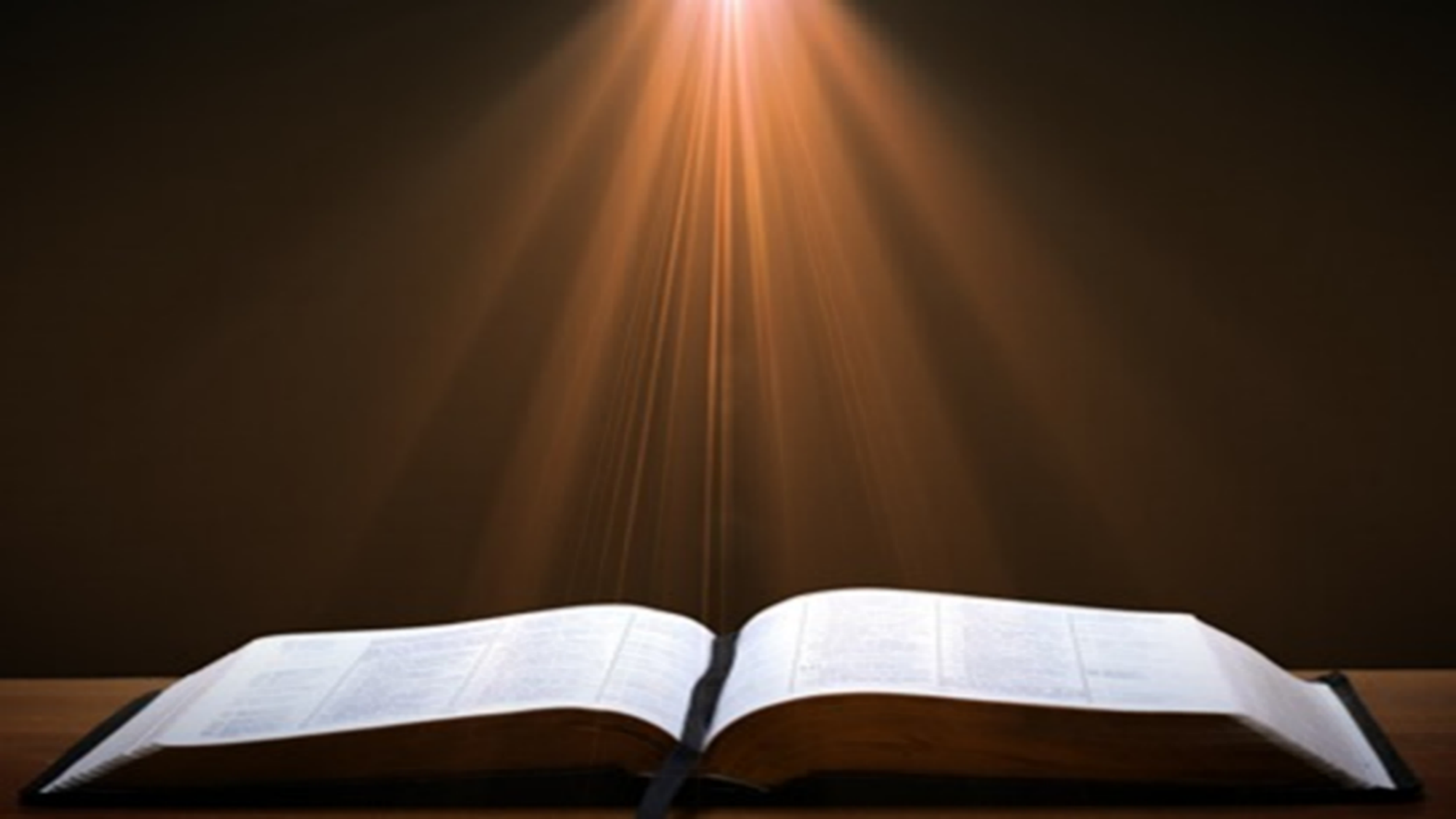 Revelation 21:4
“and He will wipe away every tear from their eyes; and there will no longer be any death; there will no longer be any mourning, or crying, or pain; the first things have passed away.”
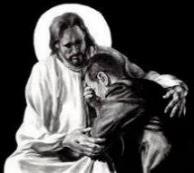 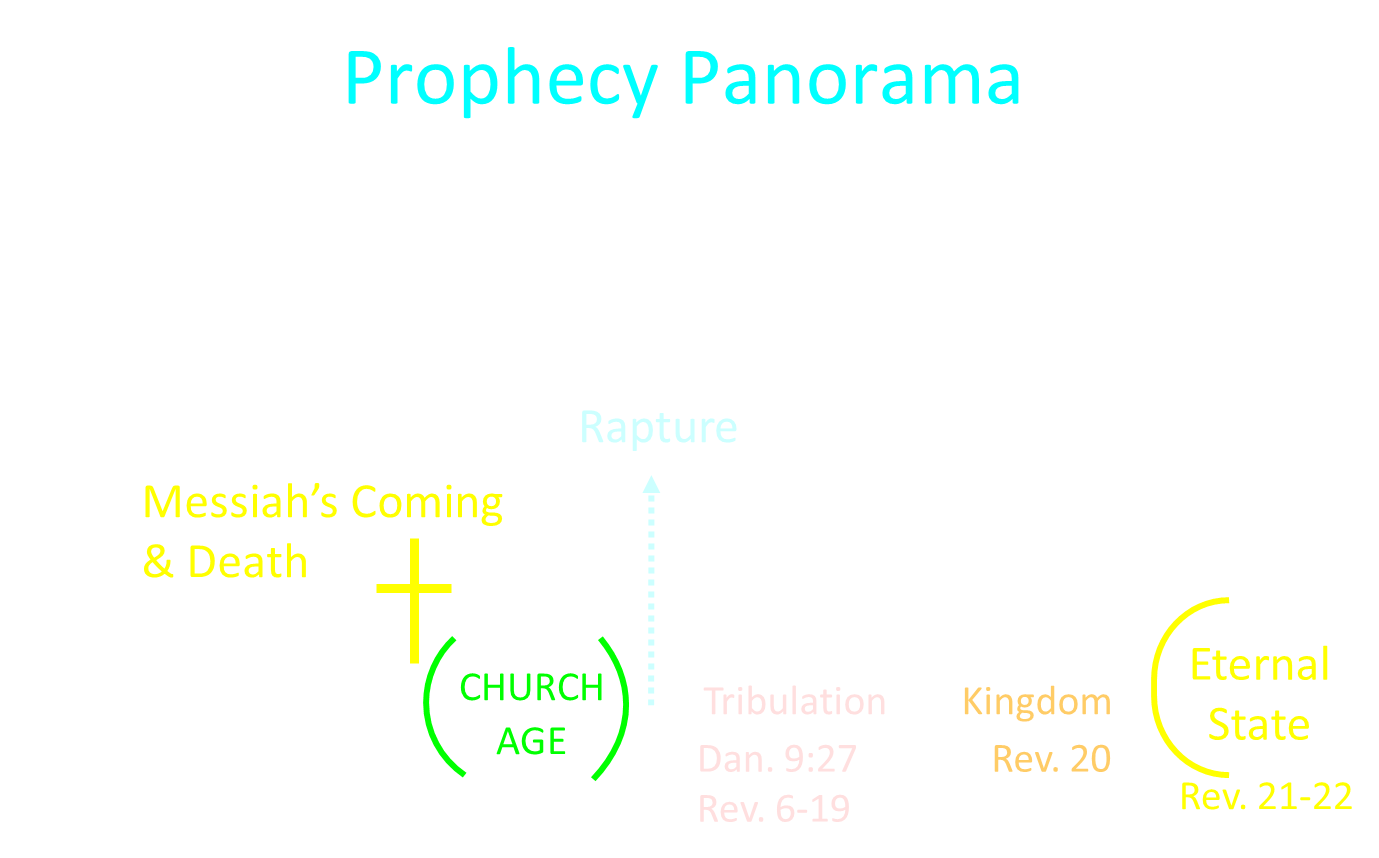 Conclusion
Genesis 49:1-33Jacob Blesses His Sons
Call (49:1)
Introduction (49:2)
Jacob’s blessings on his sons (49:3-27)
Concluding summary (49:28)
Jacob’s death (49:29-33)
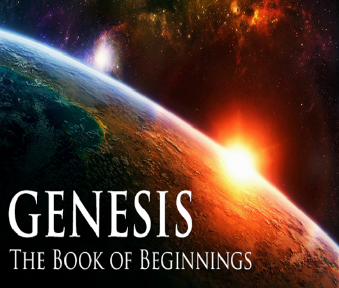 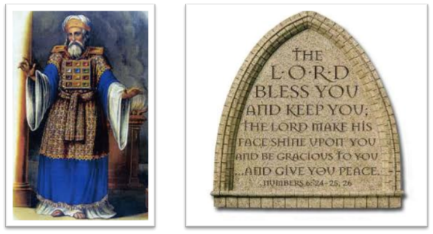 24 The Lord bless you, and keep you; 25 The Lord make His face shine on you, And be gracious to you; 26 The Lord lift up His countenance on you, And give you peace.
Numbers 6:24–26 (NASB95)